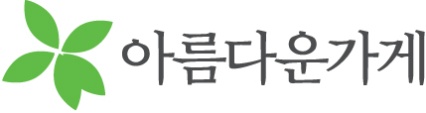 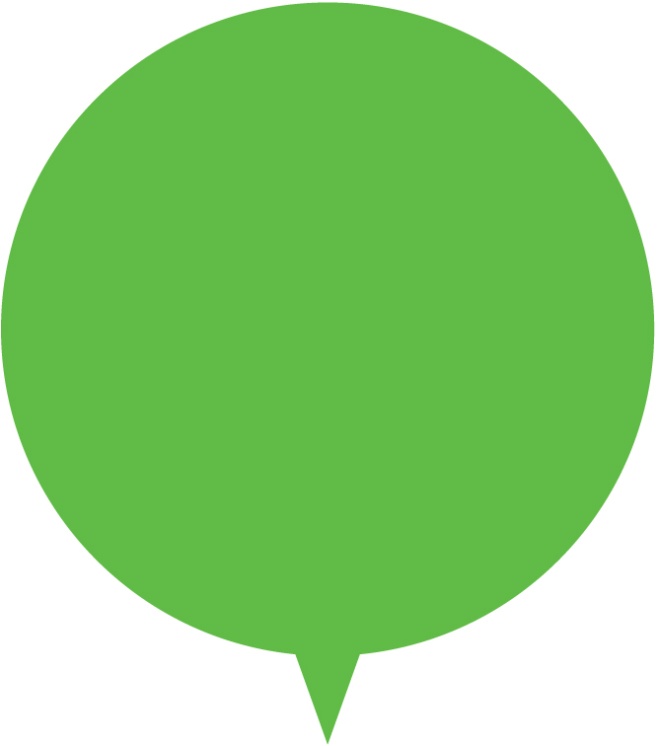 2018년
5월 30일(수)
김포공항 유실물
        특별전
오전 10시 30분
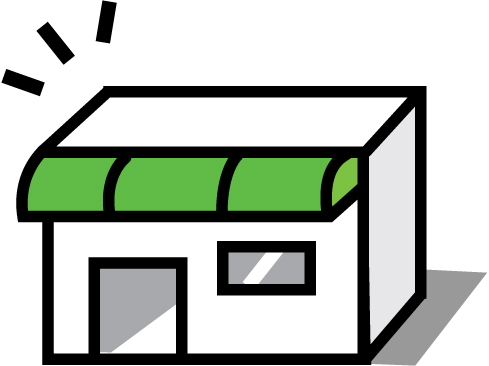 일시
장소
2018년 5월 30일(수) 10:30 - 18:00
아름다운가게 목동점  (02)2648-1005
 서울시 양천구 목동동로 411 부영그린타운 3차 1층